CHÀO MỪNG 
CÁC EM 
đến với tiết học lịch sử
Lớp 7
Giáo viên: Ngô Phi Nga 
THCS Ngô Mây
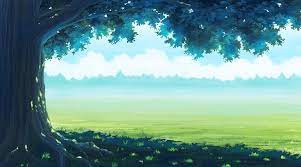 Bài 9
ĐẤT NƯỚC BUỔI ĐẦU ĐỘC LẬP (939-967)
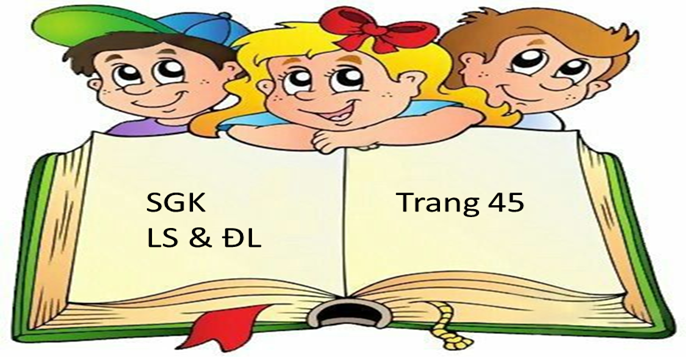 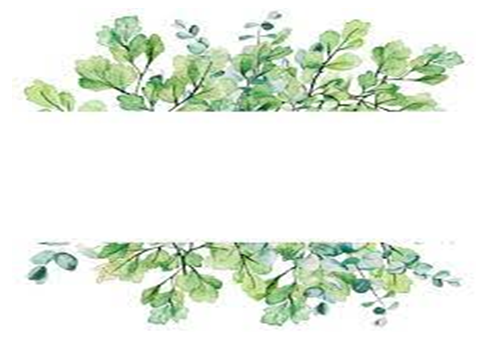 KIỂM TRA BÀI CŨ
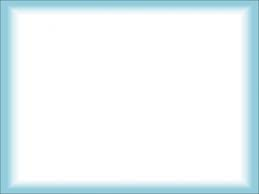 Trình bày 1,Ngô Quyền dựng nền độc lập như thế nào ?
Em hãy điền vào khung tổ chức bộ máy nhà nước  thời Ngô ?
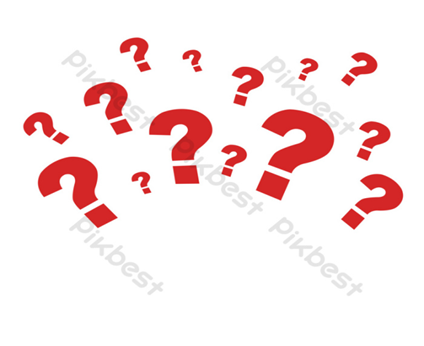 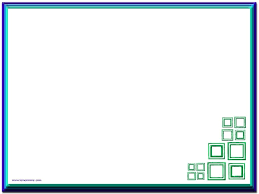 1. Ngô Quyền dựng nền độc lập
*Tổ chức chính quyền
*Đời sống xã hội, văn hóa
* Ý nghĩa
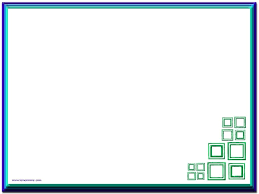 . 1,Ngô Quyền dựng nền độc lập
- Năm 939 Ngô Quyền bỏ chức tiết độ sứ, xưng vương và đóng đô ở Cổ Loa ( Hà Nội)
*Tổ chức chính quyền
- Ở trung ương :Bỏ chức tiết độ sứ, thiết lập chính quyền mới do vua đứng đầu, có quyền quyết định mọi việc.
Dưới vua có quan văn, võ  phụ trách từng công việc.
Ở địa phương: Vua  giao các tướng lĩnh trấn giữ các châu quan trọng .
Đinh Công Trứ làm Thứ sử Châu Hoan (Nghệ An, Hà Tĩnh), Kiều Công Hãn làm Thứ sử Châu Phong (Phú Thọ)...
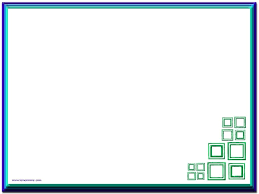 *Đời sống xã hội, văn hóa
- Đất nước yên bình, văn hoá dân tộc được chú ý khôi phục.
* Ý nghĩa
-Nền độc lập được khẳng định, tạo ra nền tảng căn bản cho công cuộc phát triển đất nước sau này
Câu 1: Ý nào không phản ánh đúng việc làm của Ngô Quyền để khôi phục nền độc lập dân tộc?
A. Bỏ chức tiết độ sứ của phong kiến phương Bắc
B. Xưng vương
C. Đóng đô ở Cổ Loa
D. Đặt tên nước
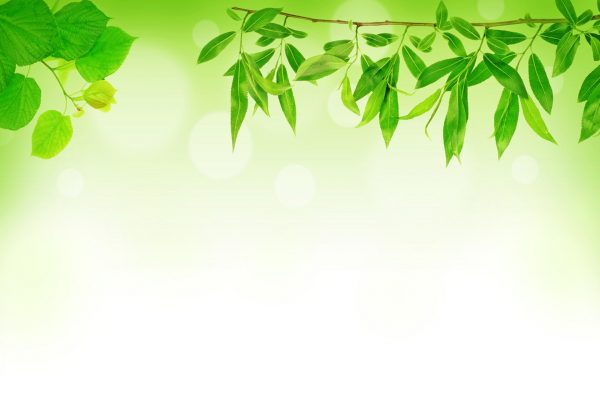 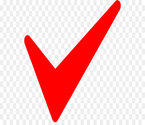 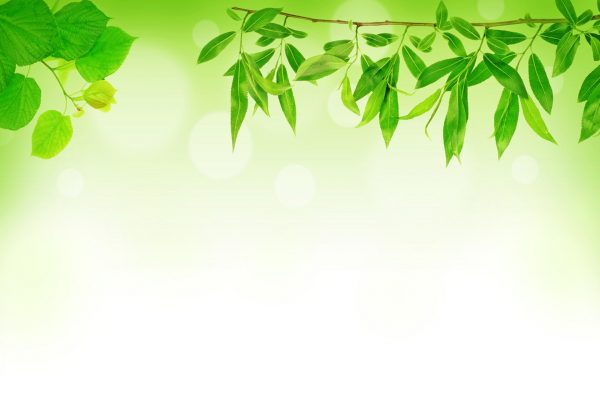 Câu 2: "Loạn 12 sứ quân" là biến cố lịch sử xảy ra vào cuối thời     
A. Ngô     
B. Đinh
C. Lý 
D. Trần
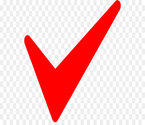 Câu 3: Ngô Quyền lên ngôi vua, đóng đô ở  
A. Cổ Loa 
B. Hoa Lư 
C. Bạch Hạc
 D. Phong Châu
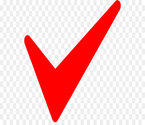 Câu 4: Những việc làm của Ngô Quyền đã thể hiện điều gì?
A. Tư tưởng cát cứ
B. Tinh thần độc lập, tự chủ
C. Sự thần phục đối với nhà Nam Hán
D. Sự phục hưng mạnh mẽ của dân tộc
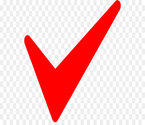 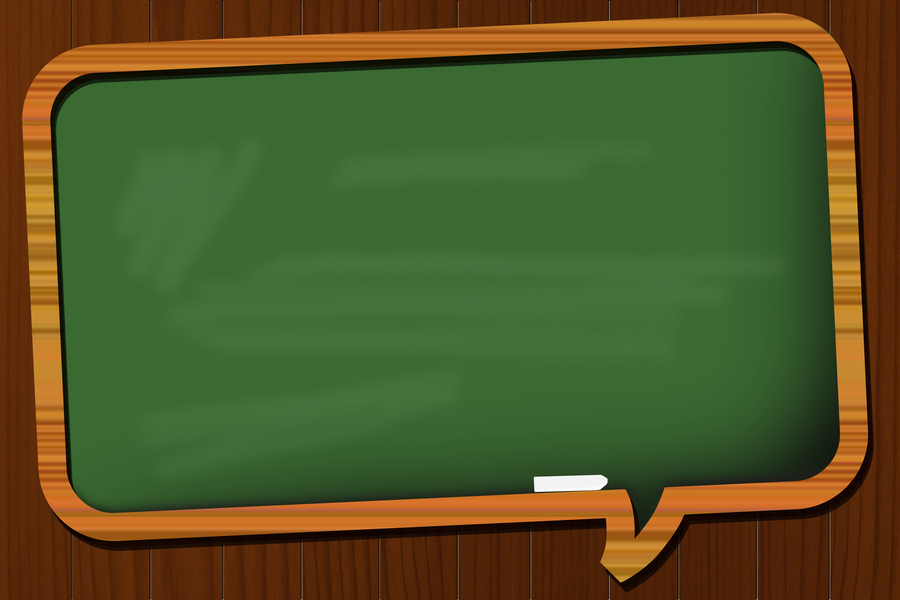 Câu 5: Những việc làm của Ngô Quyền có ý nghĩa như thế nào đối với đất nước?
A. Đánh dấu quá trình dựng nước bắt đầu
B. Nền độc lập dân tộc được khẳng định
C. Tạo ra nền tảng cho công cuộc phát triển đất nước sau này
D. Nền độc lập dân tộc được khẳng định và tạo ra nền tảng căn bản cho công cuộc phát triển đất nước sau này
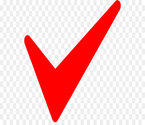 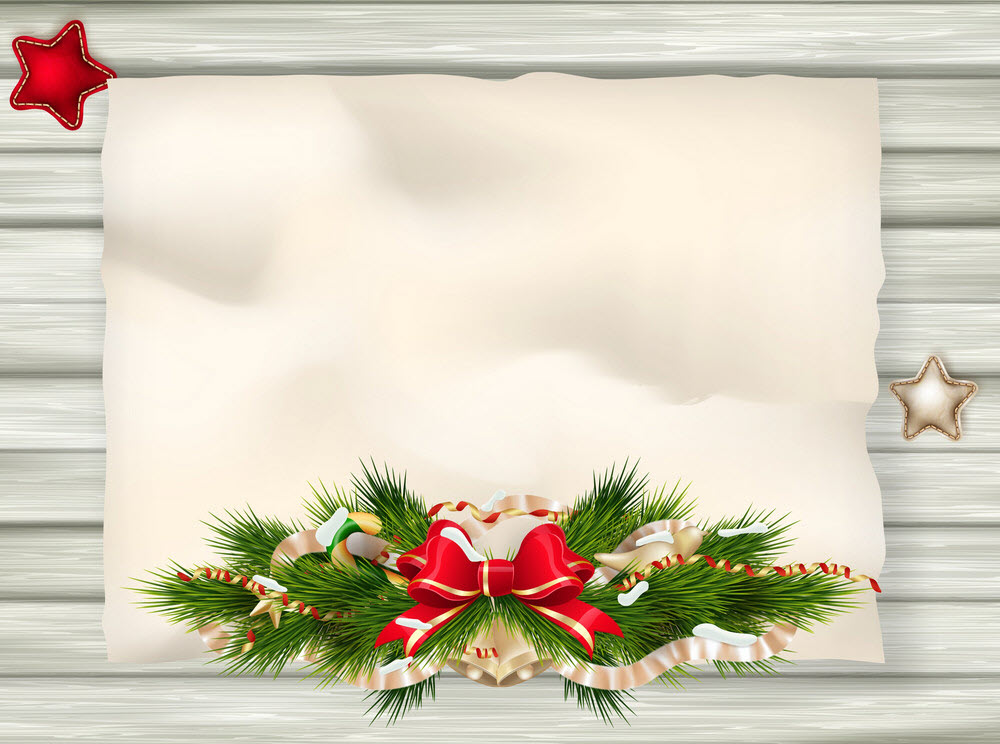 Câu 6: Việc làm nào của Ngô Quyền khẳng định chủ quyền quốc gia dân tộc? 
A. Đặt kinh đô ở Cổ Loa
B. Bỏ chức tiết độ sứ, lên ngôi vua
C. Đặt lại lễ nghi trong triều đình
D. Đặt lại các chức quan trong triều đình, xóa bỏ các chức quan thời Bắc thuộc
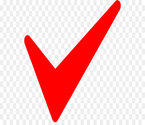 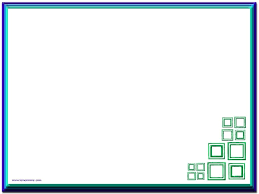 Câu 7: Vì sao Ngô Quyền không tiếp tục duy trì chính quyền của họ Khúc?     
A. Chính quyền họ Khúc về danh nghĩa vẫn thuộc nhà Đường
B. Ngô Quyền muốn phát triển đất nước thành một quốc gia độc lập, thiết lập một chính quyền hoàn toàn của người Việt  
C. Ngô Quyền muốn xây dựng một chính quyền cao hơn thời họ Khúc   
D. Ngô Quyền không muốn tự nhận mình là tiết độ sứ của chính quyền phương Bắc
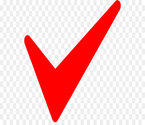 Câu 8: Mô hình nhà nước được Ngô Quyền xây dựng sau khi lên ngôi theo thể chế
A. Dân chủ chủ nô
B. Quân chủ chuyên chế
C. Quân chủ lập hiến
D. Cộng hòa quý tộc
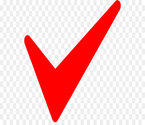 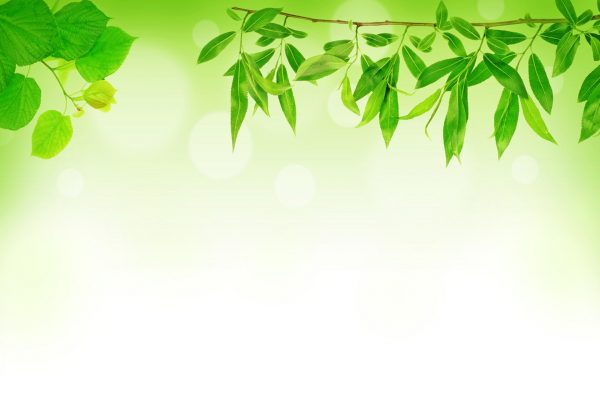 Câu 1: Ý nào không phản ánh đúng việc làm của Ngô Quyền để khôi phục nền độc lập dân tộc?
A. Bỏ chức tiết độ sứ của phong kiến phương Bắc
B. Xưng vương
C. Đóng đô ở Cổ Loa
D. Đặt tên nước
Câu 2: "Loạn 12 sứ quân" là biến cố lịch sử xảy ra vào cuối thời     
A. Ngô     
B. Đinh
C. Lý 
D. Trần
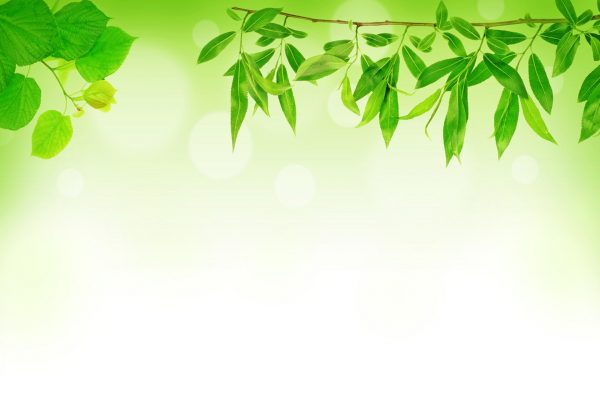 Câu 3: Ngô Quyền lên ngôi vua, đóng đô ở  
A. Cổ Loa 
B. Hoa Lư 
C. Bạch Hạc
 D. Phong Châu
Câu 4: Những việc làm của Ngô Quyền đã thể hiện điều gì?
A. Tư tưởng cát cứ
B. Tinh thần độc lập, tự chủ
C. Sự thần phục đối với nhà Nam Hán
D. Sự phục hưng mạnh mẽ của dân tộc
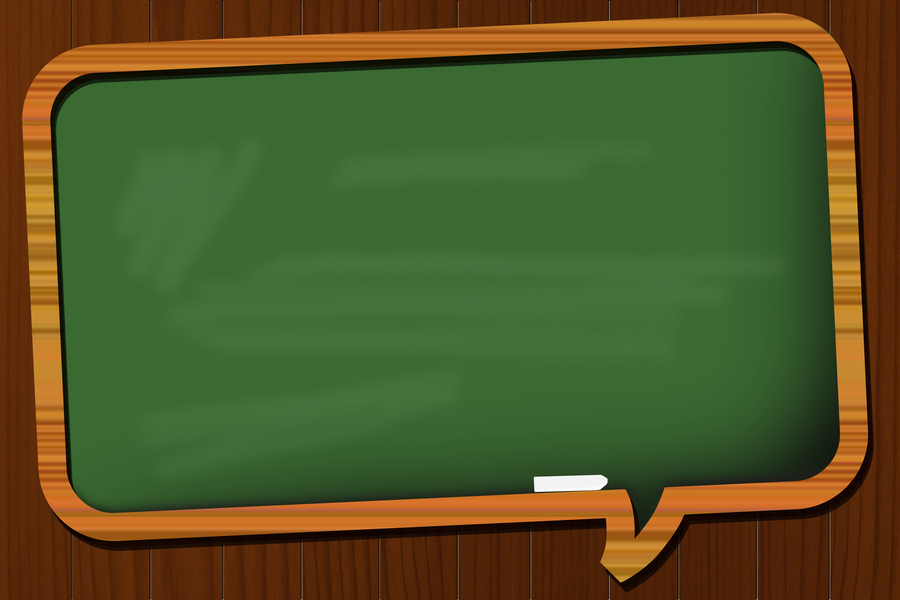 Câu 5: Những việc làm của Ngô Quyền có ý nghĩa như thế nào đối với đất nước?
A. Đánh dấu quá trình dựng nước bắt đầu
B. Nền độc lập dân tộc được khẳng định
C. Tạo ra nền tảng cho công cuộc phát triển đất nước sau này
D. Nền độc lập dân tộc được khẳng định và tạo ra nền tảng căn bản cho công cuộc phát triển đất nước sau này
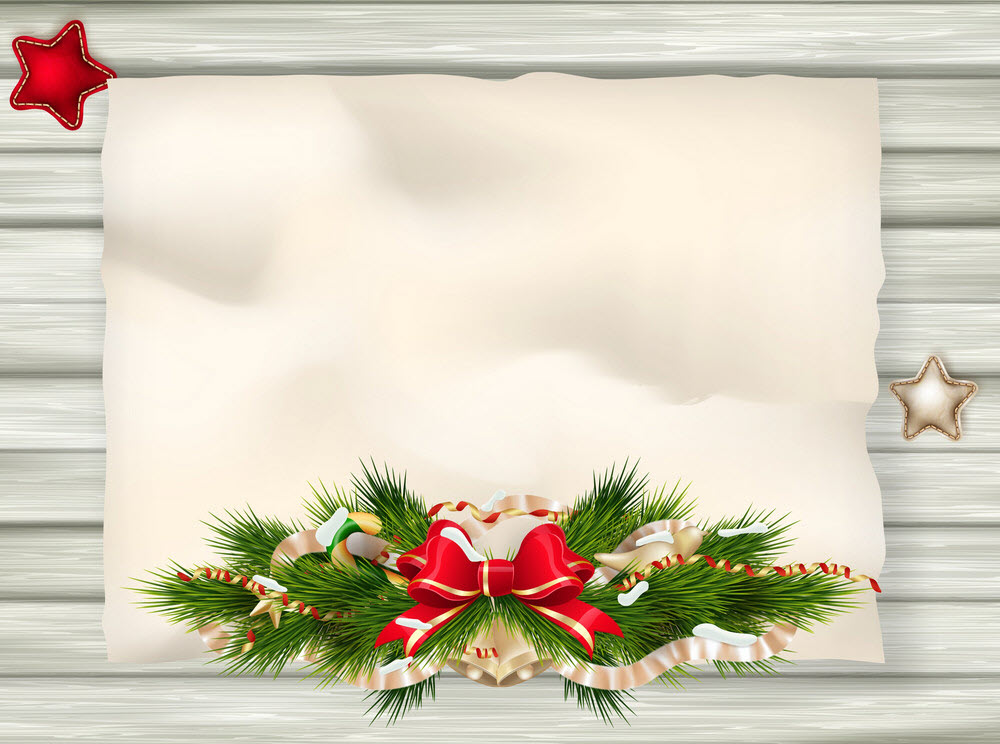 Câu 6: Việc làm nào của Ngô Quyền khẳng định chủ quyền quốc gia dân tộc? 
A. Đặt kinh đô ở Cổ Loa
B. Bỏ chức tiết độ sứ, lên ngôi vua
C. Đặt lại lễ nghi trong triều đình
D. Đặt lại các chức quan trong triều đình, xóa bỏ các chức quan thời Bắc thuộc
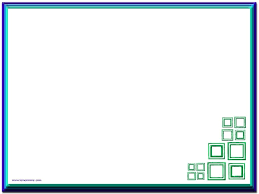 Câu 7: Vì sao Ngô Quyền không tiếp tục duy trì chính quyền của họ Khúc?     
A. Chính quyền họ Khúc về danh nghĩa vẫn thuộc nhà Đường
B. Ngô Quyền muốn phát triển đất nước thành một quốc gia độc lập, thiết lập một chính quyền hoàn toàn của người Việt  
C. Ngô Quyền muốn xây dựng một chính quyền cao hơn thời họ Khúc   
D. Ngô Quyền không muốn tự nhận mình là tiết độ sứ của chính quyền phương Bắc
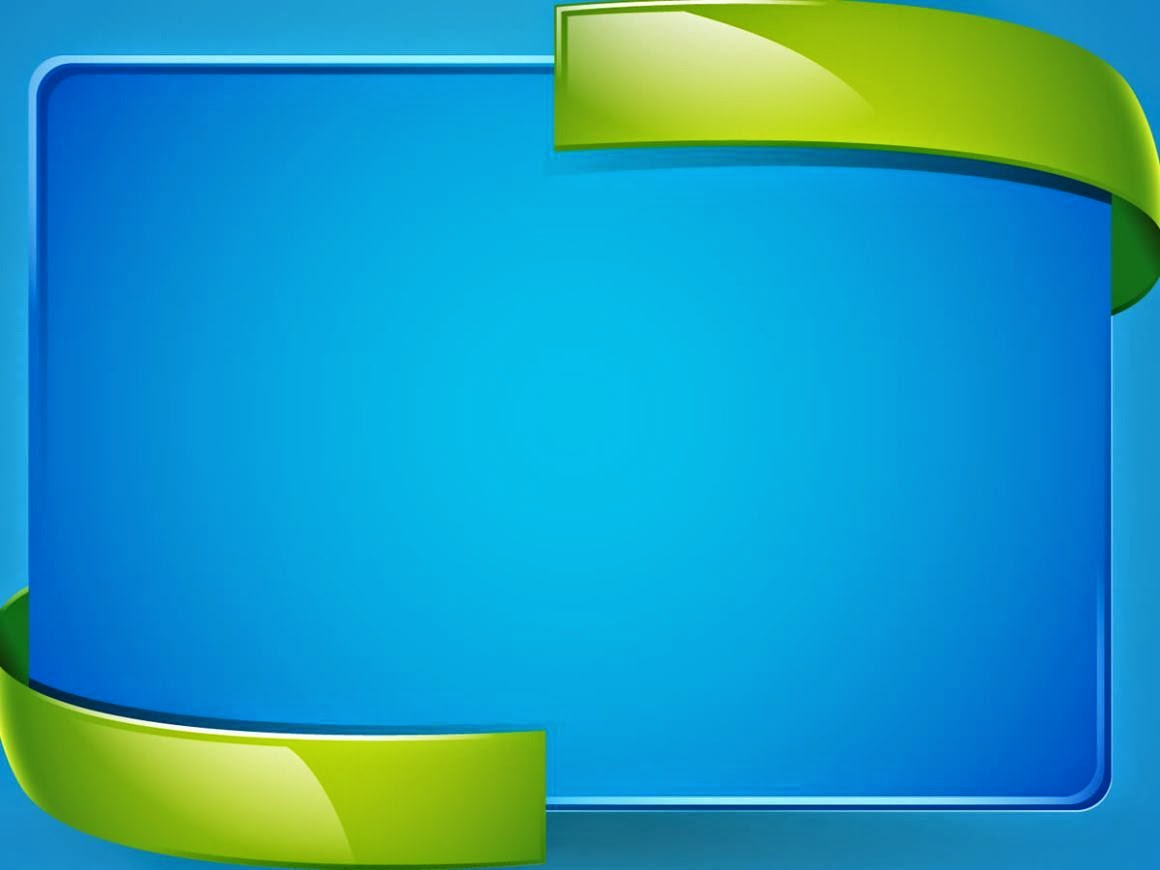 Câu 8: Mô hình nhà nước được Ngô Quyền xây dựng sau khi lên ngôi theo thể chế
A. Dân chủ chủ nô
B. Quân chủ chuyên chế
C. Quân chủ lập hiến
D. Cộng hòa quý tộc
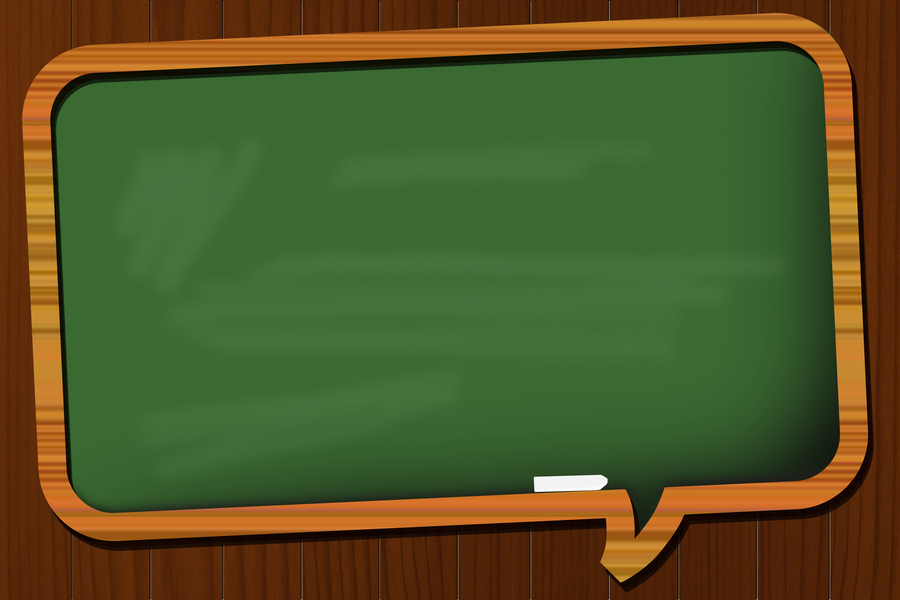 Câu 6: Sau khi Ngô Quyền mất, tình hình nước ta chuyển biến như thế nào? 
A. Quân Nam Hán đem quân xâm lược trở lại 
B. Đất nước phồn vinh, phát triển rực rỡ 
C. Nhà Đinh lên thay, tiếp tục quá trình cai quản đất nước 
D. Rơi vào tình trạng hỗn loạn "Loạn 12 sứ quân"
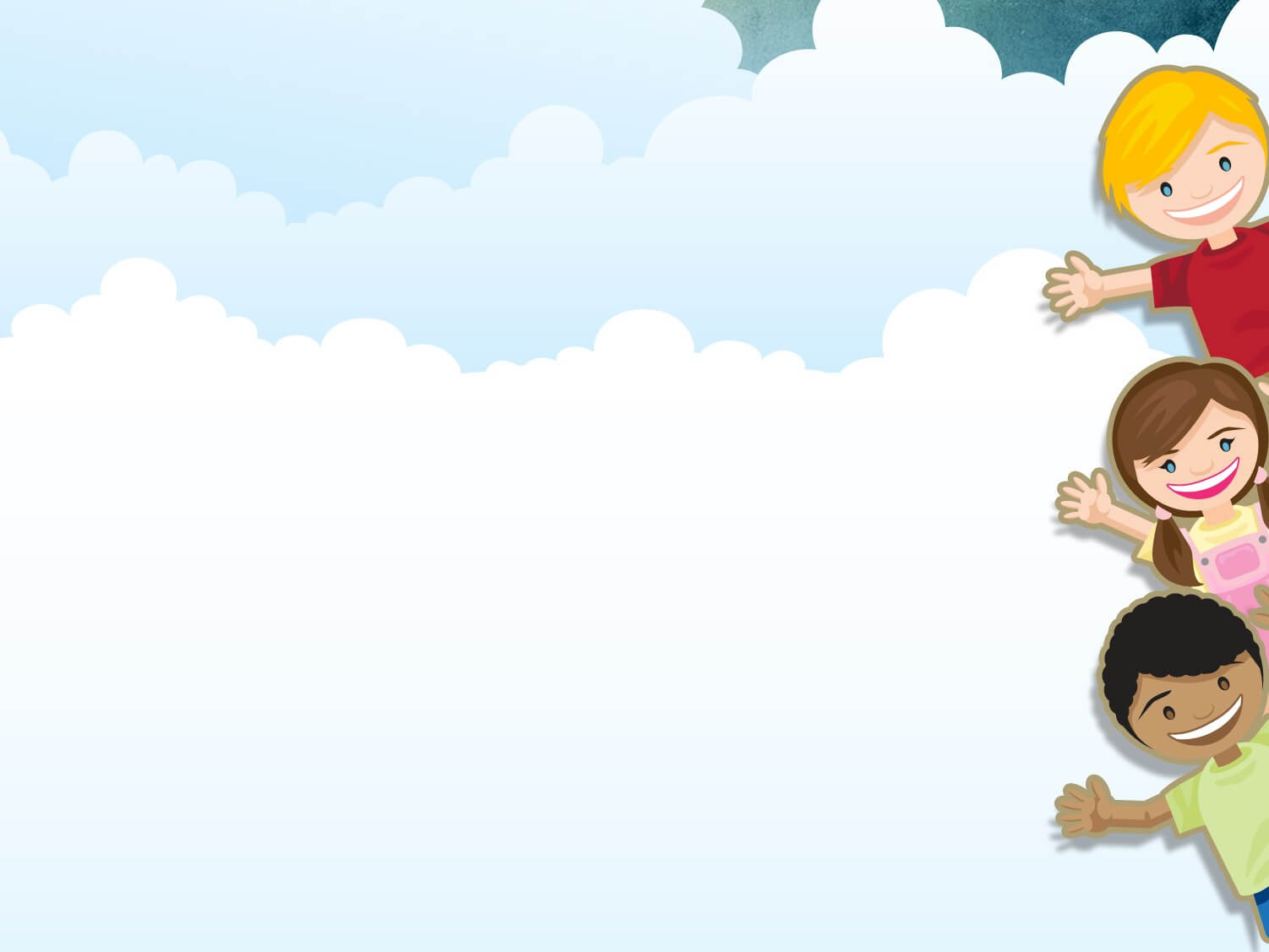 Câu 6: Ai là người có công dẹp loạn “Mười hai sứ quân”, thống nhất đất nước? 
A. Đinh Bộ Lĩnh
B. Trần Lãm
C. Phạm Bạch Hổ
D. Ngô Xương Xí
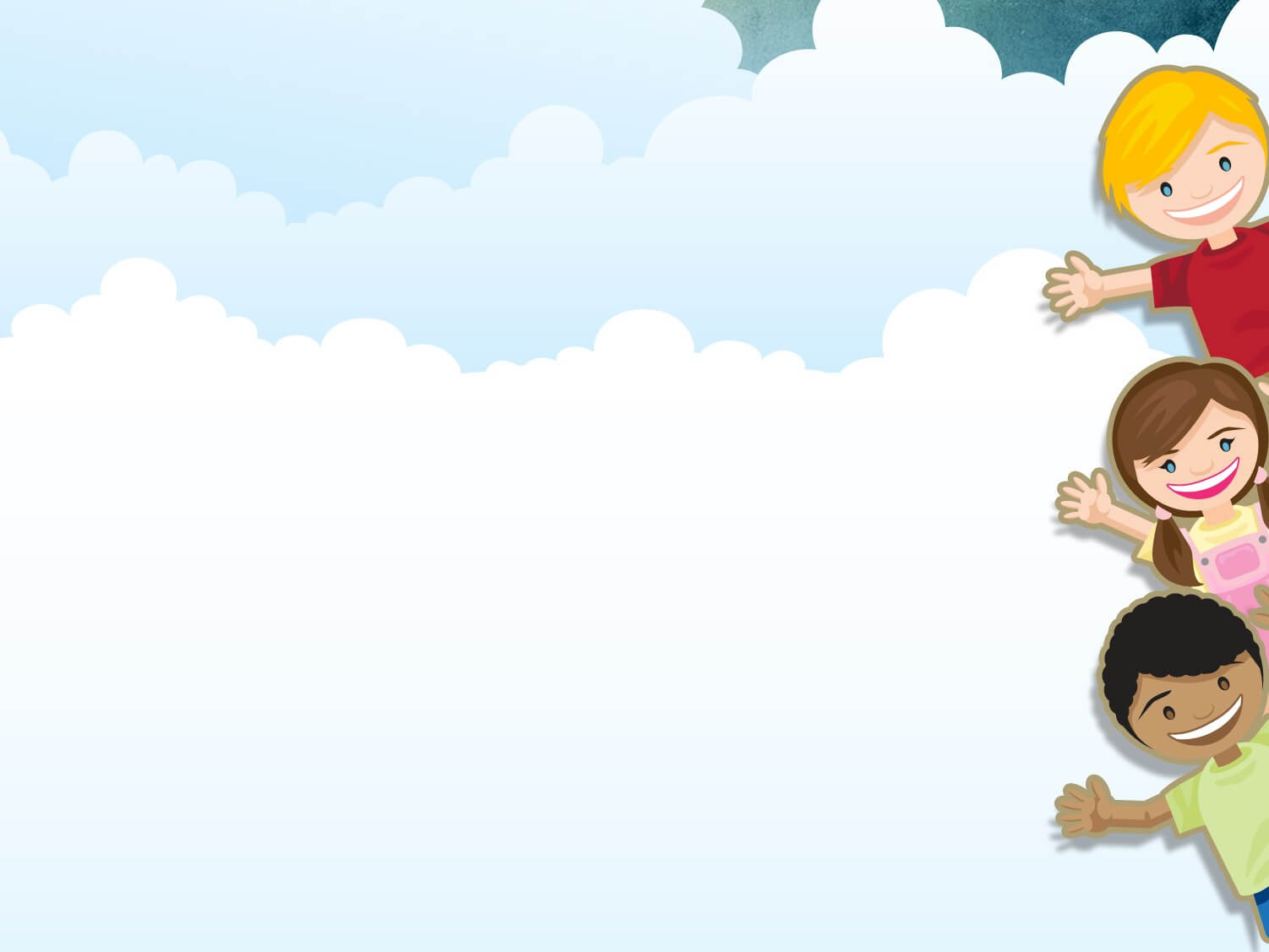 Câu 5: Nguyên nhân chính làm cho nhà Ngô suy yếu?     
A. Quân Nam Hán xâm lược lần 2    
B. Chiến tranh nông dân nổ ra ở nhiều nơi 
C. Do mâu thuẫn nội bộ    
D. Các thế lực cát cứ nổ lên tranh giành quyền lực